أوراق عمل وحدة

( يظهر مهارات العمل مع الآخرين)
استخرج من الصندوق الأدوات الحادة والساخنة
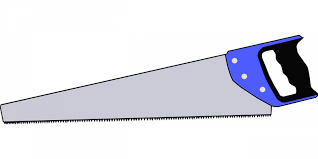 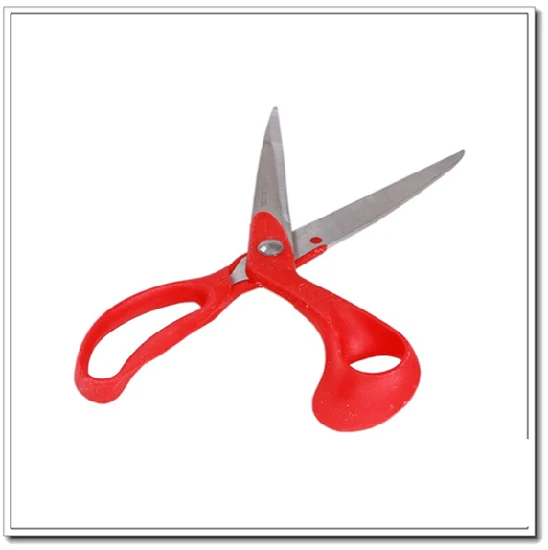 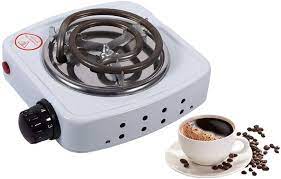 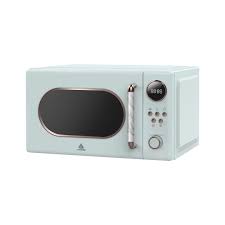 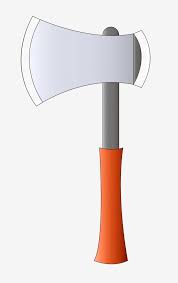 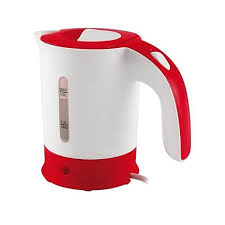